Chapter 03
Introduction to SQL
3.1
Overview of the SQL Query Language
The SQL language has several parts:
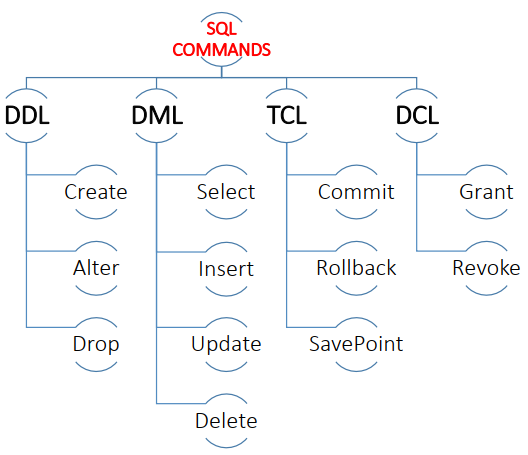 The SQL language has several parts:
Data-definition language (DDL).
The SQL DDL provides commands for:
Defining relation schemas.
Deleting relations.
Modifying relation schemas.
Also includes commands for:
   Integrity. 
The SQL DDL includes commands for specifying integrity constraints that the data stored in the database must satisfy. 
Updates that violate integrity constraints are disallowed.
   View definition. 
The SQL DDL includes commands for defining views.
   Authorization.
The SQL DDL includes commands for specifying access rights to relations and views.
The SQL language has several parts:
Data-manipulation language (DML). 
The SQL DML provides the ability to:
Query information from the database.
Insert tuples into database.
Delete tuples from database.
Modify tuples in the database

Transaction control Language (TCL).
SQL includes commands for specifying the beginning and ending of transactions.
The SQL language has several parts:
Data Control Language (DCL)
-Data Control Language (or DCL) consists of statements that control security and concurrent access to table data.

There are also some commands that are specialized in:
Embedded SQL and dynamic SQL.
Embedded and dynamic SQL define how SQL statements can be embedded within general-purpose programming languages, such as C, C++, and Java.
3.2
SQL Data Definition
SQL Data Definition
The SQL DDL allows specification of not only a set of relations, but also information about each relation, including:
The schema for each relation.
The types of values associated with each attribute.
The integrity constraints.
The set of indices to be maintained for each relation.
The security and authorization information for each relation.
The physical storage structure of each relation on disk.
Basic Data Types
char(n):
A fixed-length character string with user-specified length n. 
The full form, character, can be used instead.

varchar(n):
A variable-length character string with user-specified maximum length n.
The full form, character varying, is equivalent.

int: 
An integer (a finite subset of the integers that is machine dependent). 
The full form, integer, is equivalent.

smallint: 
A small integer (a machine-dependent subset of the integer type).
Basic Data Types
numeric(p, s):
A fixed-point number with user-specified precision. 
The number consists of p digits (plus a sign), and s of the p digits are to the right of the decimal point. 
Thus, numeric(3,1) allows 44.5 to be stored exactly, but neither 444.5 or 0.32 can be stored exactly in a field of this type.

real, double precision: 
Floating-point and double-precision floating-point numbers with machine-dependent precision.

float(n): 
A floating-point number, with precision of at least n digits.
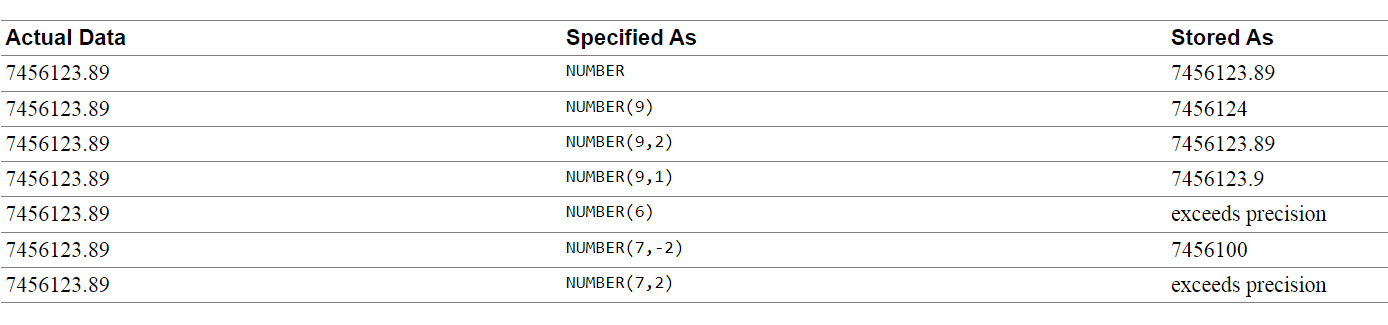 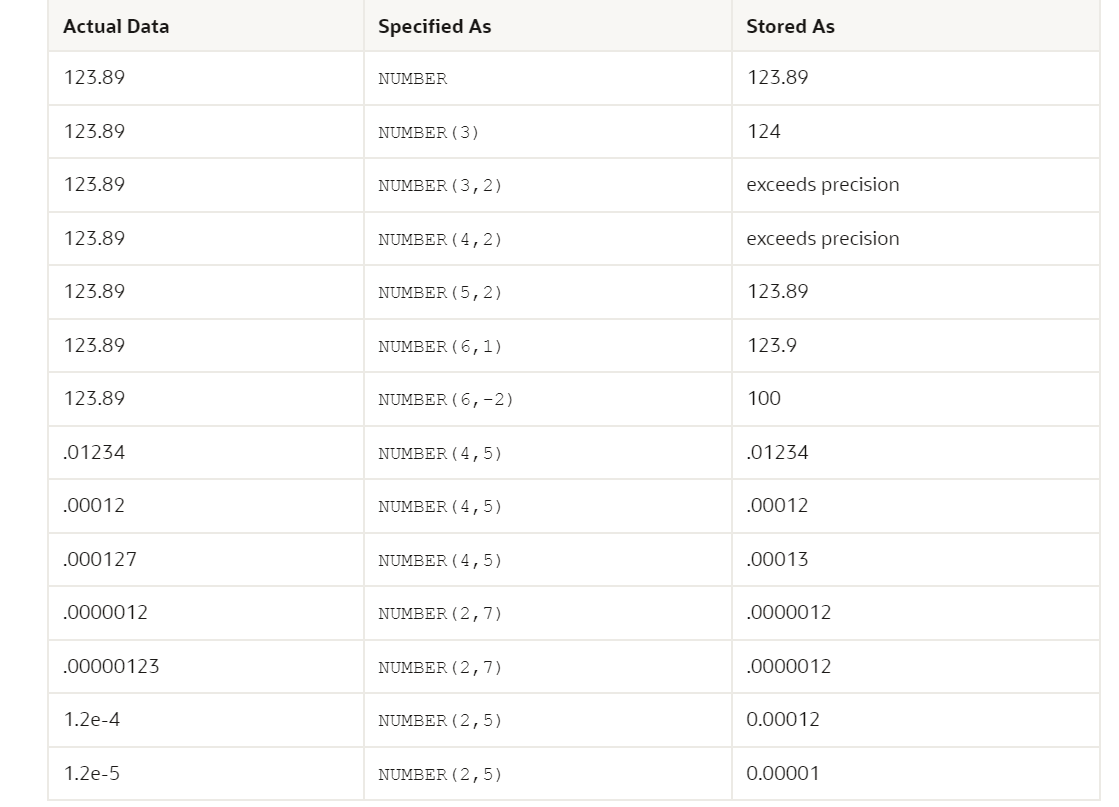 Basic Data Types ملخص للسابق
Before creating a Table you have to decide what type of data each column can contain. This is known as data type.  Lets Discuss what data types are available in Oracle.
Basic Data Types ملخص للسابق
Basic Data Types ملخص للسابق
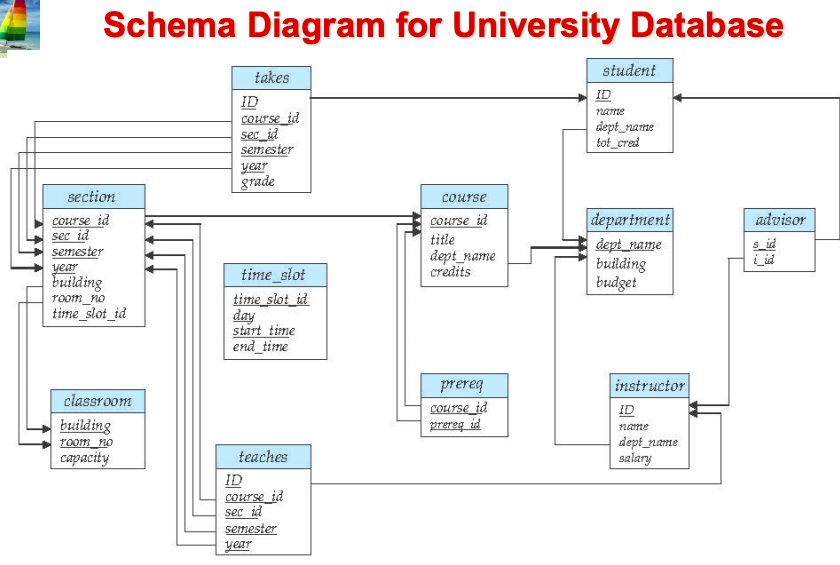 Basic Schema Definition
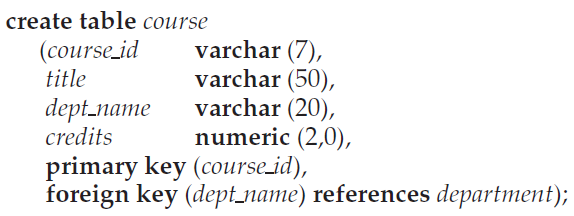 Basic Schema Definition
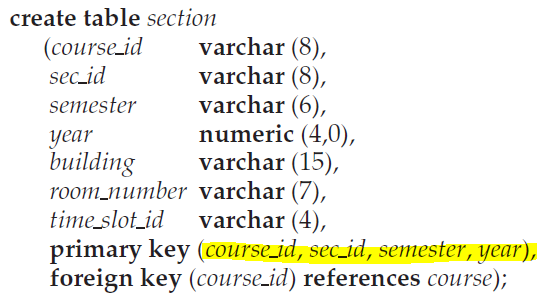 Basic Schema Definition
drop table
To remove a relation from an SQL database, we use the drop table command.

The drop table command deletes all information about the dropped relation from the database.
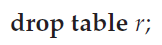 alter table
We use the alter table command to add attributes to an existing relation. 
All tuples in the relation are assigned null as the value for the new attribute. 
The form of the alter table command is


We can drop attributes from a relation by the command:
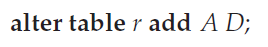 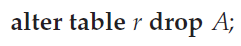 3.3
Basic Structure of SQL Queries
Basic Structure of SQL Queries
The basic structure of an SQL query consists of three clauses: 
select
from
where. 

The query takes as its input the relations listed in the from clause, operates on them as specified in the where and select clauses, and then produces a relation as the result.
Queries on a Single Relation
Example:
Find the names of all instructors.

Select name from instructor;
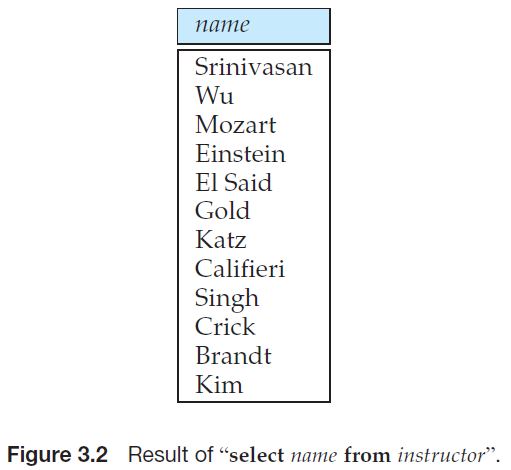 Queries on a Single Relation
Example:
Find the names of all departments.

Select dept_name from department;
Select distinct dept_name from instructor;
Select distinct dept_name from course;
Queries on a Single Relation
Example:
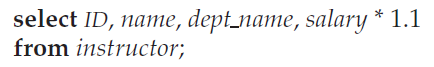 Queries on a Single Relation
Example:
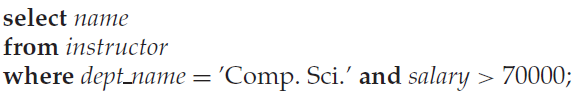 Queries on Multiple Relations
ينتج من خلالها تكرار الاعمدة المشتركة بين الجداول
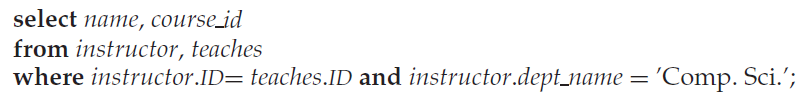 The Natural Join
With natural join
لا ينتج من خلالها تكرار الاعمدة المشتركة بين الجداول
Without natural join
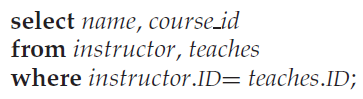 ينتج من خلالها تكرار الاعمدة المشتركة بين الجداول
The Natural Join
select *
from employees natural join departments;
The inner Join
The inner join
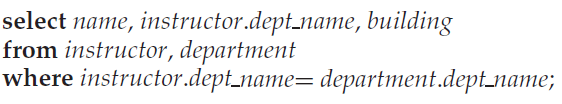 Select name, instructor.dept_name,building
From instructor join department using (dept_name)
كلاهما نفس النتيجة inner join
Inner join
select *
from employees,departments
where employees.department_id=departments.department_id;

select *
From employees inner join departments on employees.department_id=departments.department_id;


select *
from employees join departments using (department_id);